Does cross-linguistic similarity play a role in reading? A self-paced reading study with Polish-English-Norwegian multilinguals

Anna Skałba, Sylwiusz Żychliński
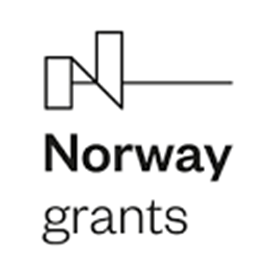 Presentation outline
Aims
Constructions under investigation / hypotheses
Study design:
Participants
Stimuli
Procedure
Preliminary results (descriptive stats, statistical analyses)
Discussion points (feedback welcome!)
2
Aims
Testing the influence of cross-linguistic similarity (L1=L2=L3 vs. L1=L3 / L2=L3) on sentence comprehension in L3 using the self-paced reading task
3
Constructions
Lexical-syntactic (present in three languages)
prepositional verbs and adjectives
reflexive verbs
Syntactic (present in two languages)
gender agreement (neuter noun + adj)
articles
4
Prepositional verbs and adjectives
1.   NO = EN ≠ PL (same preposition in NO & EN, 	different in PL)

NO: Disse rommene er nok for / *på
	konferanser og møter.
EN: These rooms are enough for / *on conferences 	and meetings.
PL: Te pomieszczenia są wystarczające *dla / na 	konferencje i spotkania.
5
Prepositional verbs and adjectives
2.   NO = EN = PL (same preposition in all 	languages)

NO: Direktøren deres betalte for / om blyanter og 	papir.
EN: Their director paid for / about pencils and 	paper.
PL: Ich dyrektor zapłacił za / o ołówki i papier.
6
Prepositional verbs and adjectives
Hypothesis: RTs shorter for NO = EN = PL than for NO = EN ≠ PL, both for correct and incorrect sentences
negative influence/interference from L1 Polish when Polish is different
L1 facilitation for NO = EN = PL: comparison of PL-EN-NO with EN-NO groups
7
Reflexive verbs
1.   NO = PL ≠ EN (reflexive in NO & PL, non-	reflexive in EN)

NO: Søsteren hans føler seg / *Ø ofte dårlig.
EN: His sister ofte feels *herself / Ø bad.
PL: Jego siostra często czuje się / *Ø źle.
8
Reflexive verbs
2.   NO = PL = EN (reflexive in all three 	languages)

NO: Den unge gutten skadet seg / *Ø kraftig i 	fingeren.
EN: The little boy hurt himself / *Ø badly in the 	finger.
PL: Mały chłopiec mocno skaleczył się / *Ø w 	palec.
9
Reflexive verbs
Hypothesis: RTs shorter for NO = EN = PL than for NO = PL ≠ EN, both for correct and incorrect sentences
negative influence/interference from L2 English when English is different
L2 facilitation for NO = EN = PL: comparison of PL-EN-NO with EN-NO groups
10
Gender agreement
NO = PL (neuter in NO & PL)
NO: Dette dyret er sultent / *sulten om vinteren.
PL: To zwierzę jest głodne / *głodny w zimie.

2. NO ≠ PL (neuter in NO but masculine or feminine in PL)
NO: Dette kjøleskapet er tomt / *tom hele tiden.
PL: Ta lodówka jest cały czas *puste / pusta.
11
Gender agreement
Hypothesis: RTs shorter for NO = PL than for NO ≠ PL, both for correct and incorrect sentences
positive influence from L1 Polish when NO = PL
12
Articles
NO = EN (indefinite articles)
NO: Denne filmen er en / *Ø tegnefilm om to prinsesser.
EN: This film is a / *Ø cartoon about two princesses.

2. NO ≠ EN (definite articles)
NO: Denne parken er skogen / *skog hun jogget i.
EN: This park is the / *Ø forest in which she was jogging.
13
Articles
Hypothesis: RTs shorter for NO = EN than for NO ≠ EN, both for correct and incorrect sentences
positive influence from L2 English when NO = EN
14
Participants
34 Polish-English-Norwegian multilinguals (Szczecin: 23, Poznań: 11)
L1 Norwegian speakers (control group data collection in progress)
English proficiency – Cambridge General English placement test (max. 25 points; M = 19.65/25; SD = 3.00)
Norwegian proficiency – UiT placement test (max. 36 points; M = 27.85; SD = 5.64)
15
Stimuli
Key words: no cognates between Norwegian, English and Polish; frequency 3-6 on Zipf scale (NoWaC corpus, https://tekstlab.uio.no/glossa2/nowac_1_1)
Key word position: 4th - 2nd word from the end of the sentence
Length of sentences: 6-8 words
192 sentences: 12 sentences per condition x 2 grammatical variations (grammatical vs. ungrammatical) x 4 grammatical constructions
16
Procedure
1. Non-cumulative self-paced reading task in
Norwegian
Sentences appearing word by word
Pressing the space bar to see the next word (one word is replaced by another one)
Each sentence followed by a binary choice grammaticality judgement question
2. Binary-choice grammaticality judgement task in English
17
Preliminary results: mean RTs
18
Preliminary results
Except for gender, in all constructions: shorter RTs for conditions similar between NO and PL and/or EN than for conditions differing across languages
Definite articles: longer RTs for correct than for incorrect sentences (in NO the definite article is a suffix)
19
Statistical analyses
linear mixed-effects model
RT ~ condition * grammaticality + (1+condition * grammaticality|participant) + (1+condition * grammaticality|sentence)
20
21
22
23
Correlation between Norwegian proficiency and accuracy
24
Discussion points: data for analysis
Data inclusion criteria?
All data, irrespective of accuracy
Cut-off point for discarding participants and items
Only data points with correct accuracy
25
Thank you!
26